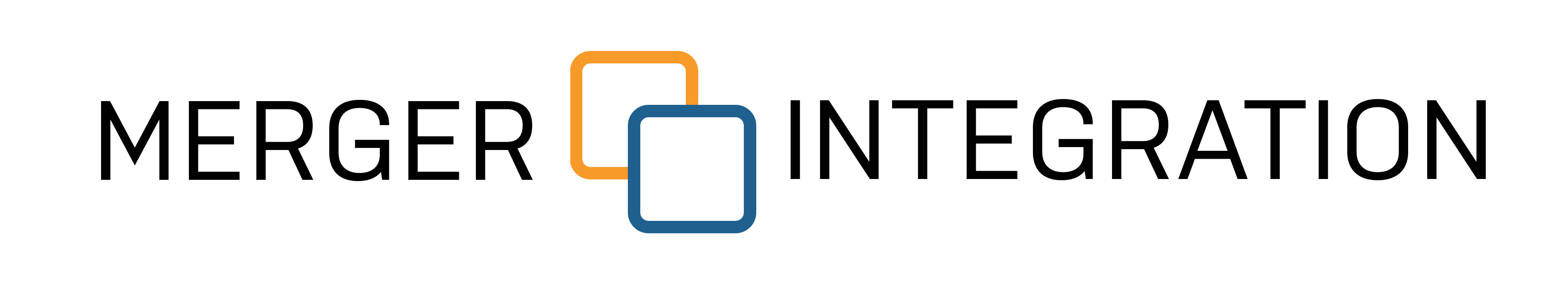 Answer or react to all questions
Consider the entire audience
Don’t be a know-it-all
Understand sensitivities to the “Acquirer’s way”
Encourage questions (make one up, if necessary, to get started)
Understand the natural inclination to lose focus on the customer
M&ACommunication Guidelines for Acquiree Interactions
1
© PRITCHETT, LP     MergerIntegration.com
Understand your behavior; must model everything you say
There are no insignificant remarks (don’t ad lib!)
Manage expectations (protect your credibility, share all sides of the story, don’t make promises)
In the absence of an answer, explain the timeline and process
Be completely honest
M&A Communication Guidelines for Acquiree Interactions(cont.)
2
© PRITCHETT, LP     MergerIntegration.com
General Guidelines for Answering Questions
3
© PRITCHETT, LP     MergerIntegration.com
NEVER lose you temper
Interrupt long-winded individual if necessary (“I understand what you’re saying, but…”)
Don’t end in conflict with questioner as you move on to your next point
Don’t repeat hostile words
Postpone or deal with difficult questions off-line if necessary
General Guidelines for Addressing Difficult Audience Members
4
© PRITCHETT, LP     MergerIntegration.com
Audience characteristics (i.e. age, sex, religion, politics, race, education, expectations, etc.)
Reinforce information that is relevant to your specific group
Understand the impact this situation is having on employees’ personal lives
Quote to consider: “People don’t care how much you know until they know how much you care”
Know Your Audience
5
© PRITCHETT, LP     MergerIntegration.com
Check for completeness, order and relevance
Allow time for audience to read
Look at visual only when referring to it
Maintain eye contact with audience
Remove/cover visual aid when finished
Practice
Visual Aids
6
© PRITCHETT, LP     MergerIntegration.com